Three weeks instership in Alicante
Filip Čermoch
Alicante
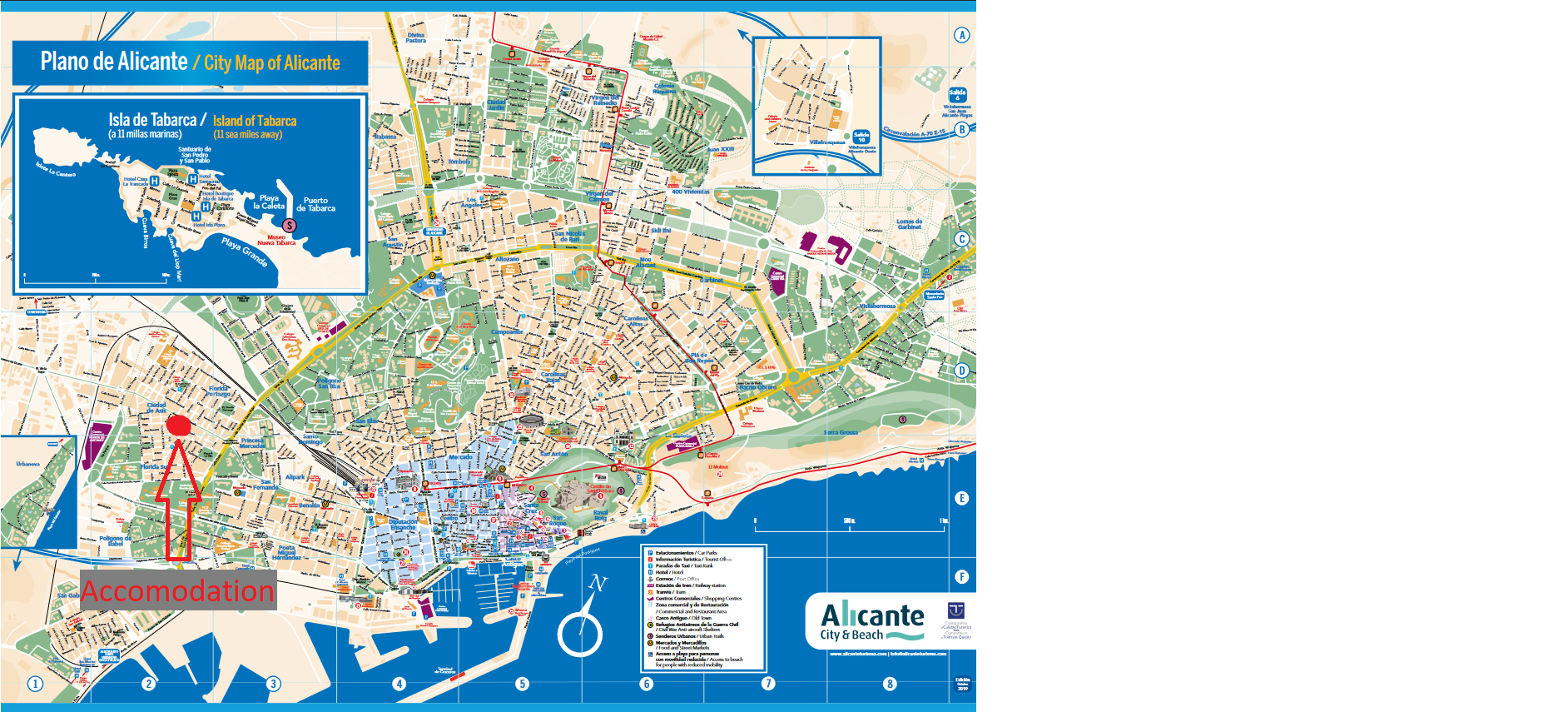 Flight
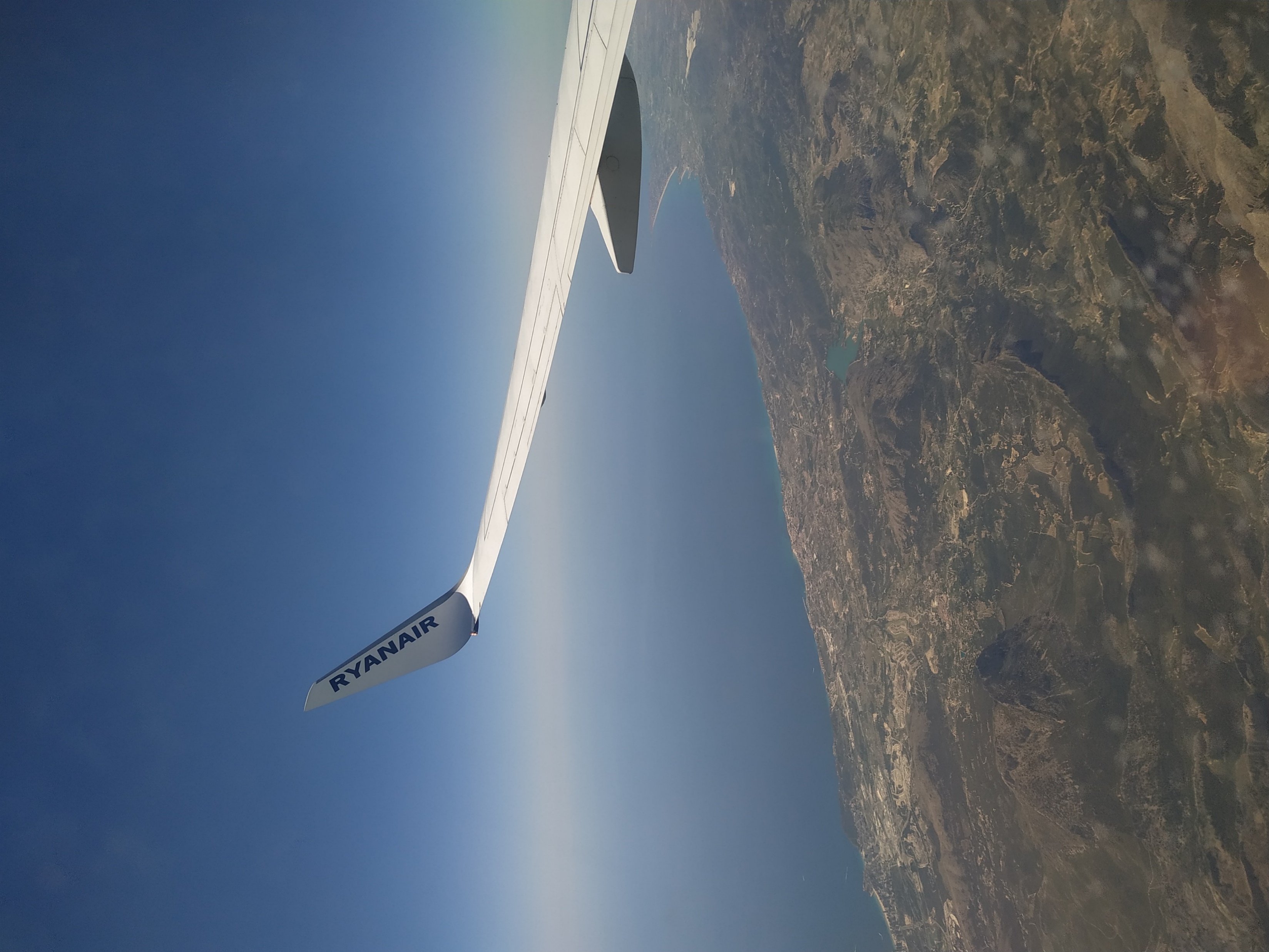 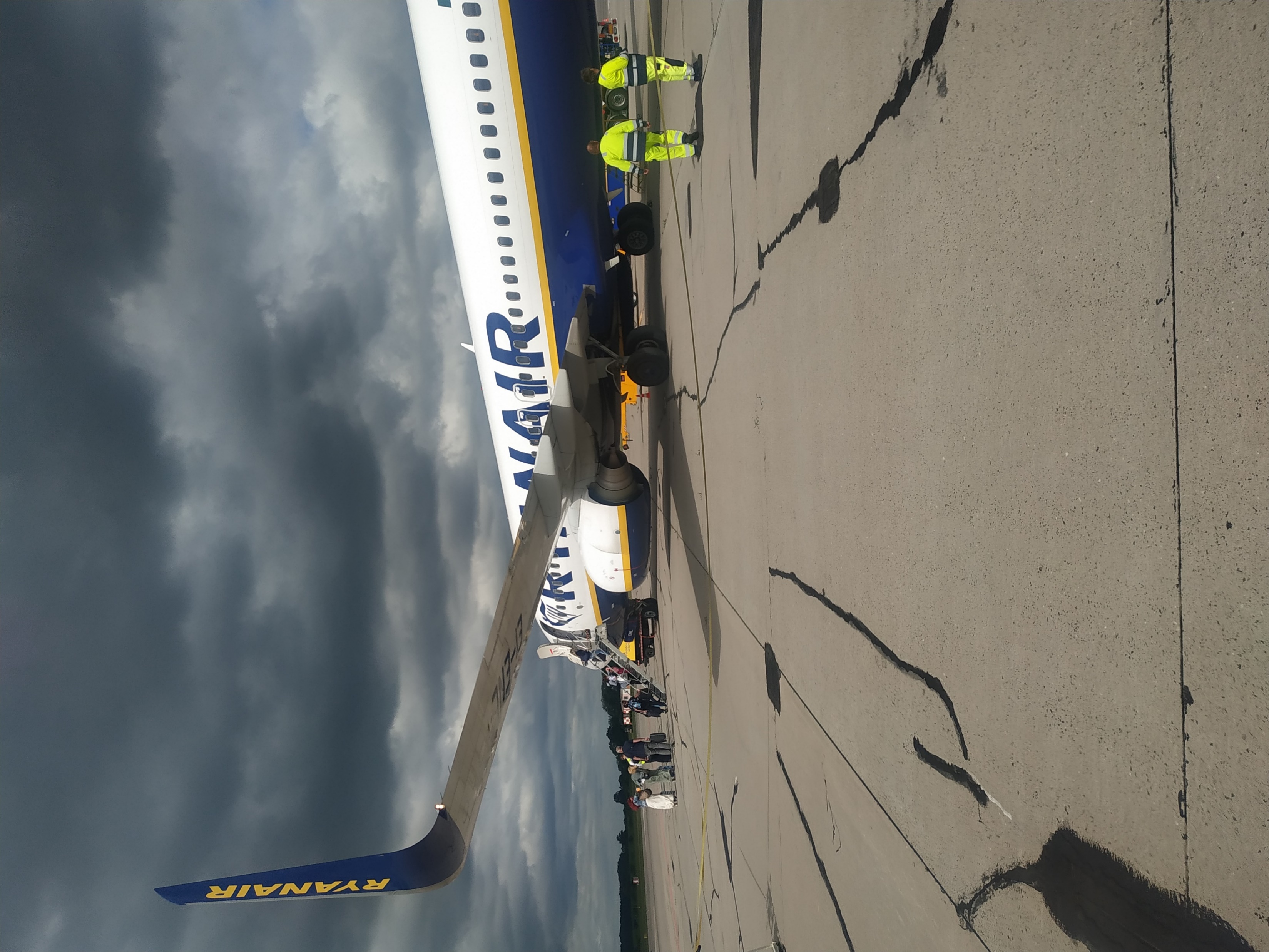 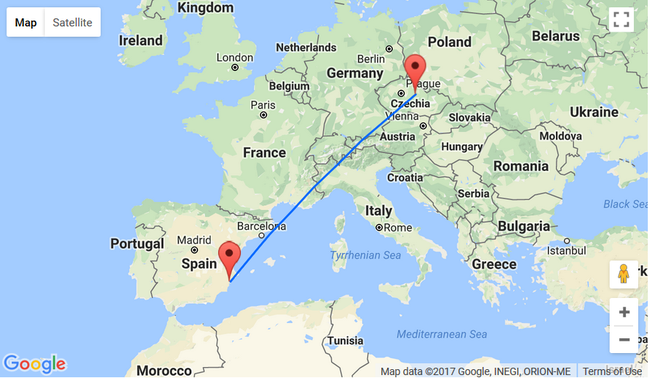 Accomodation
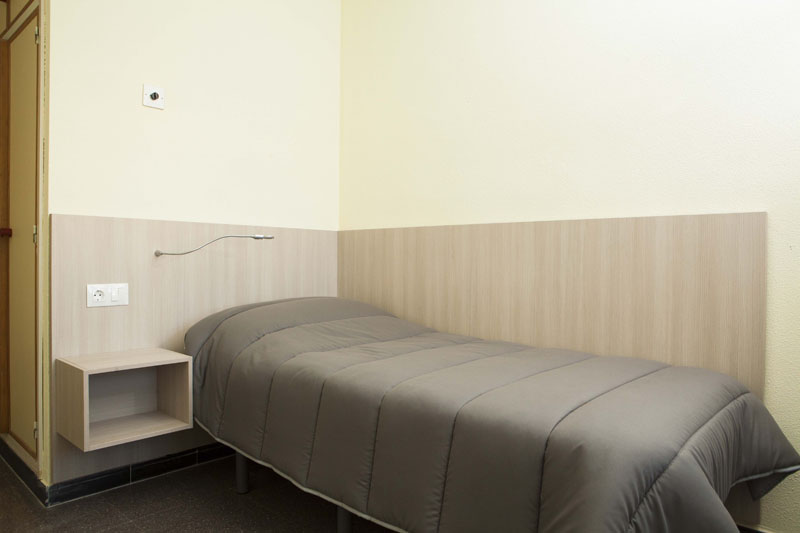 The work
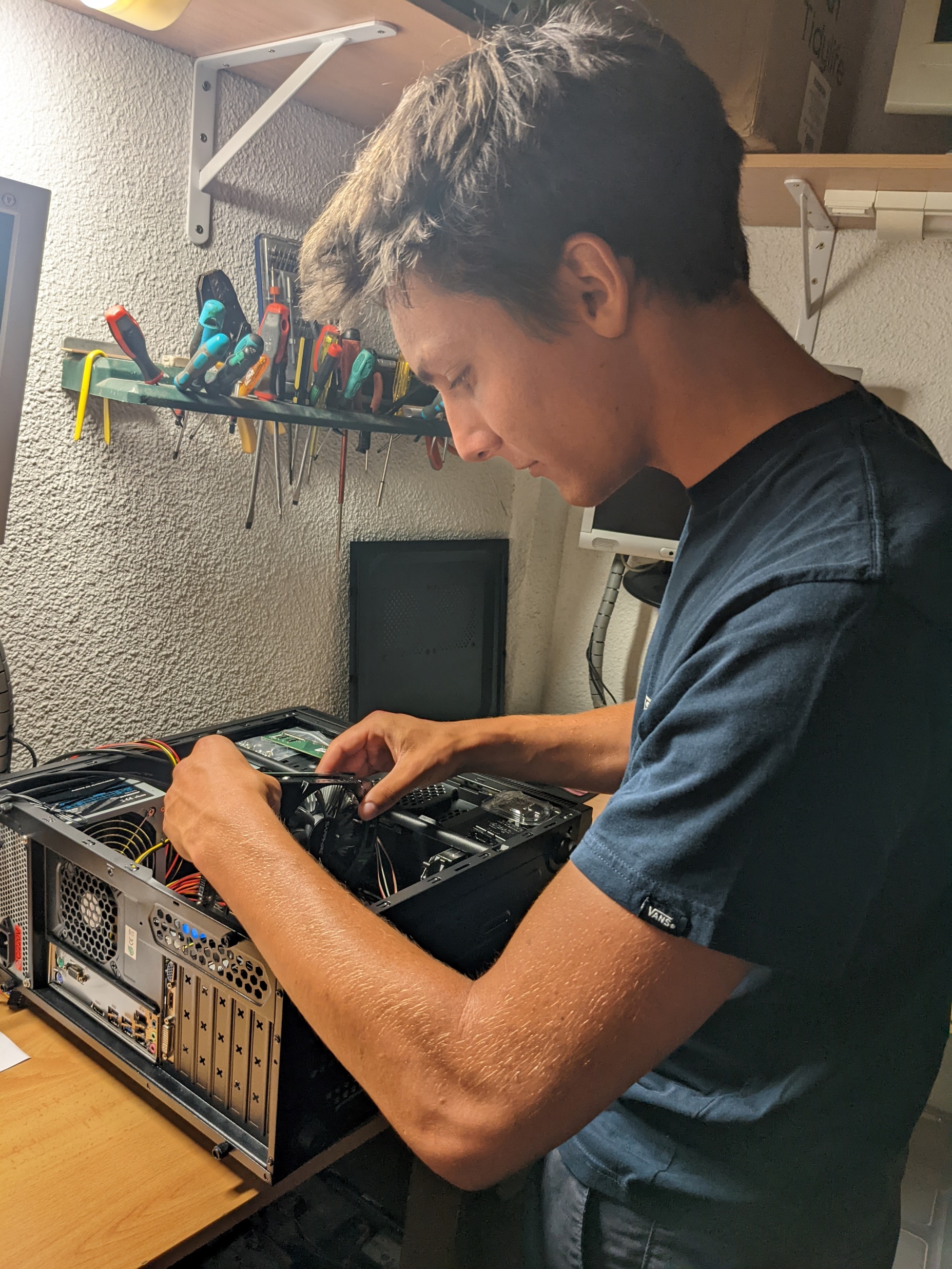 In front of the shop
While working
Locations in the city
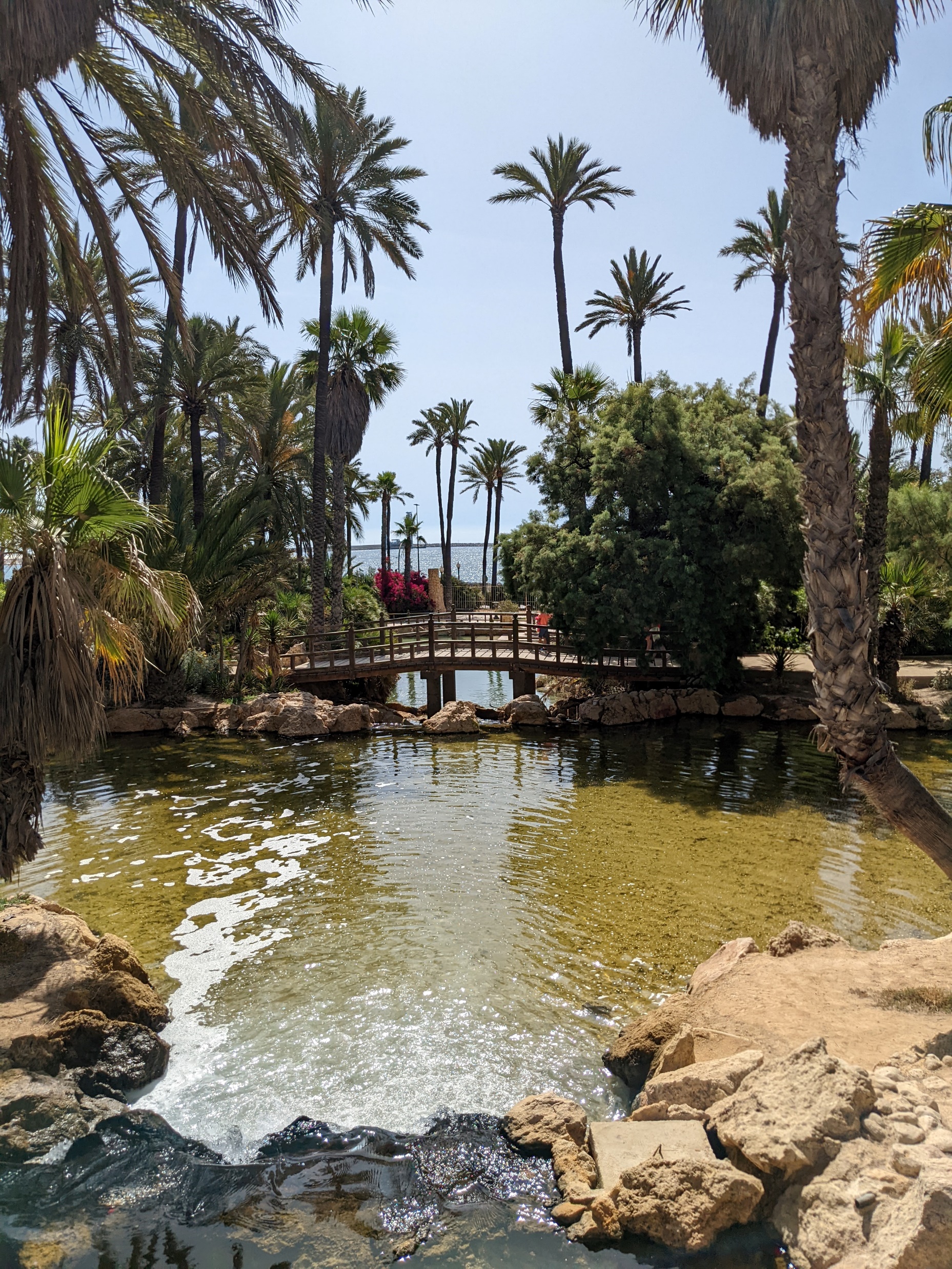 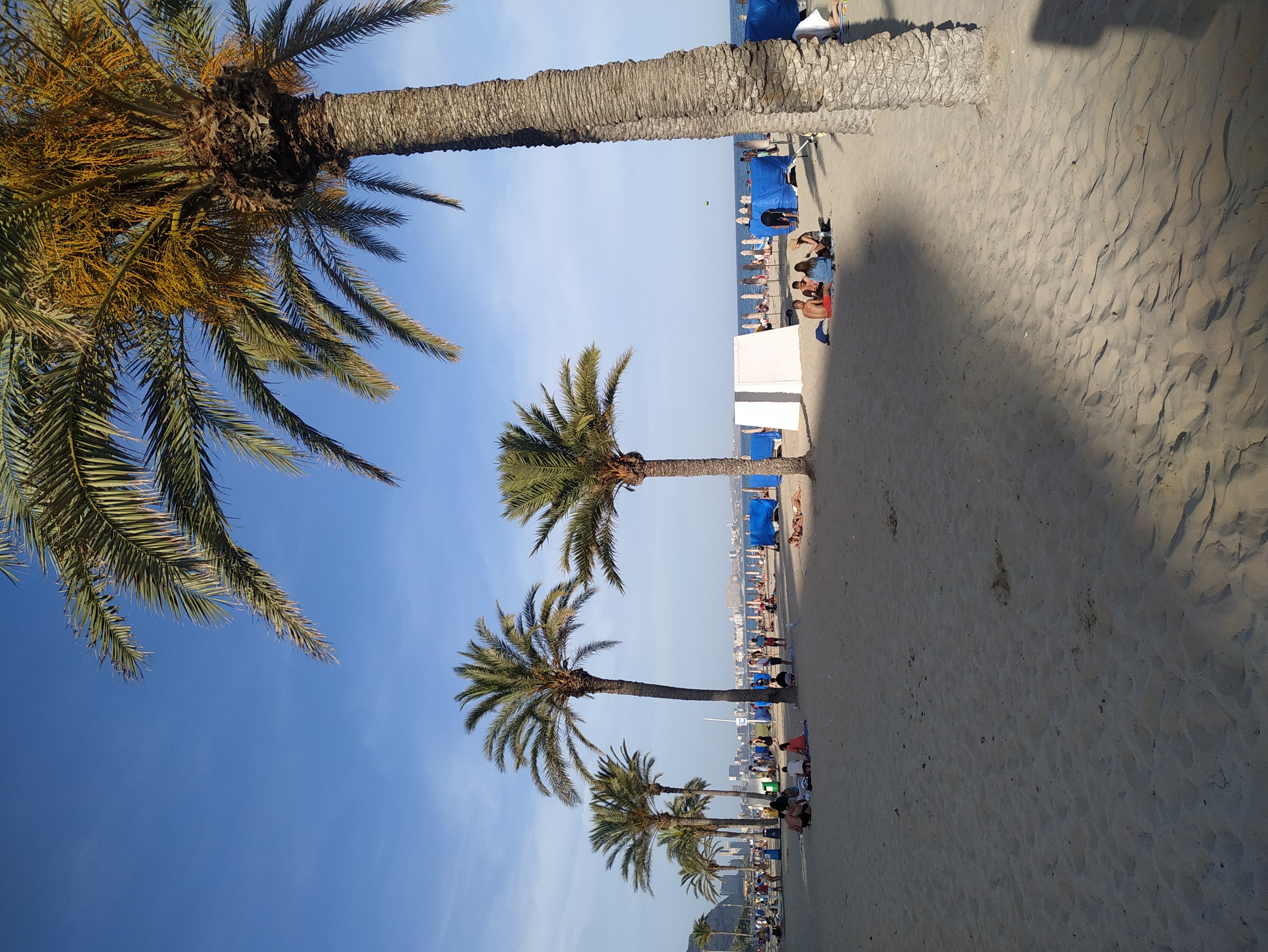 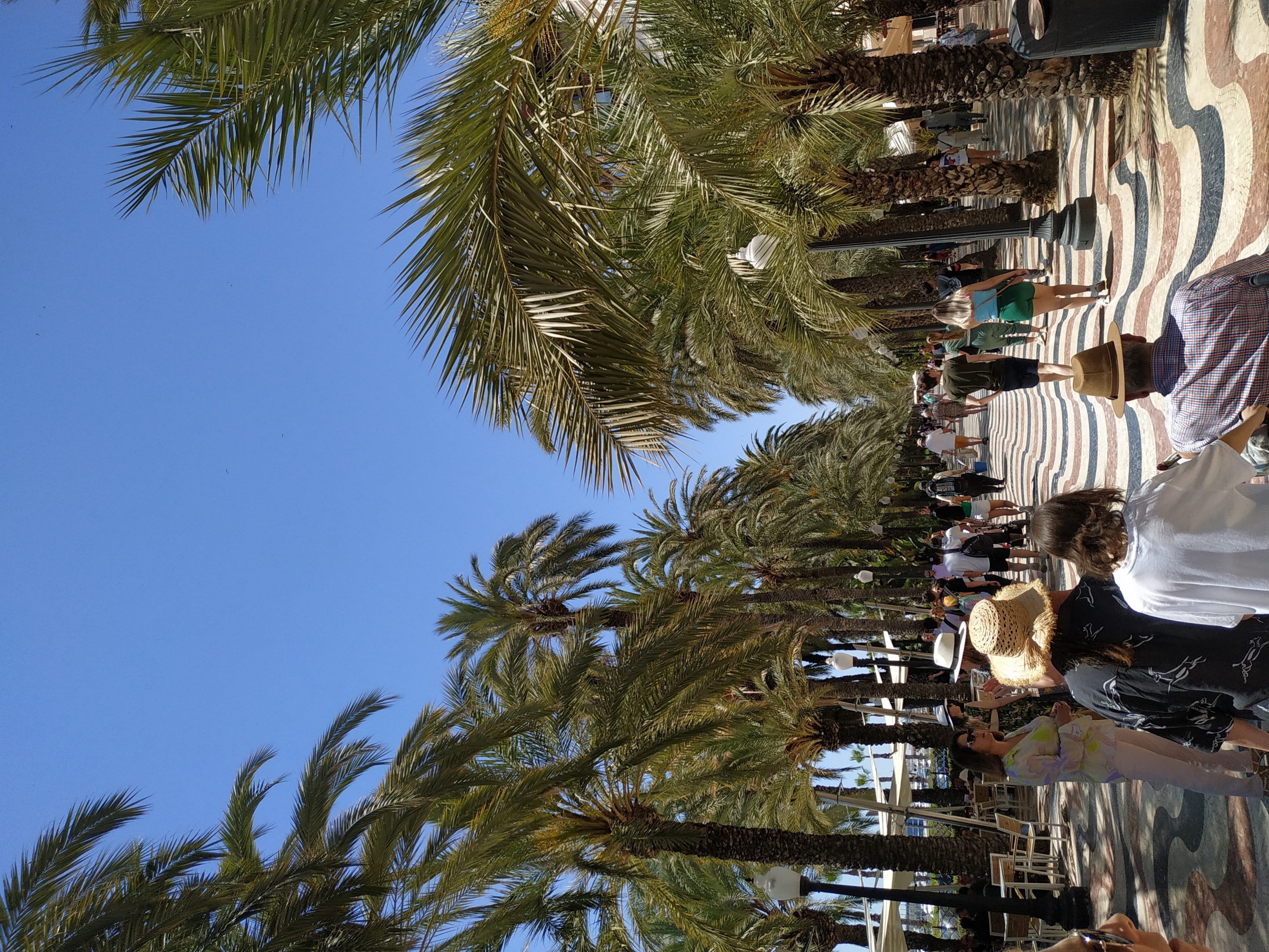 City beach
Explanada de Alicante
El palmeral park
Isla de Tabarca (island)
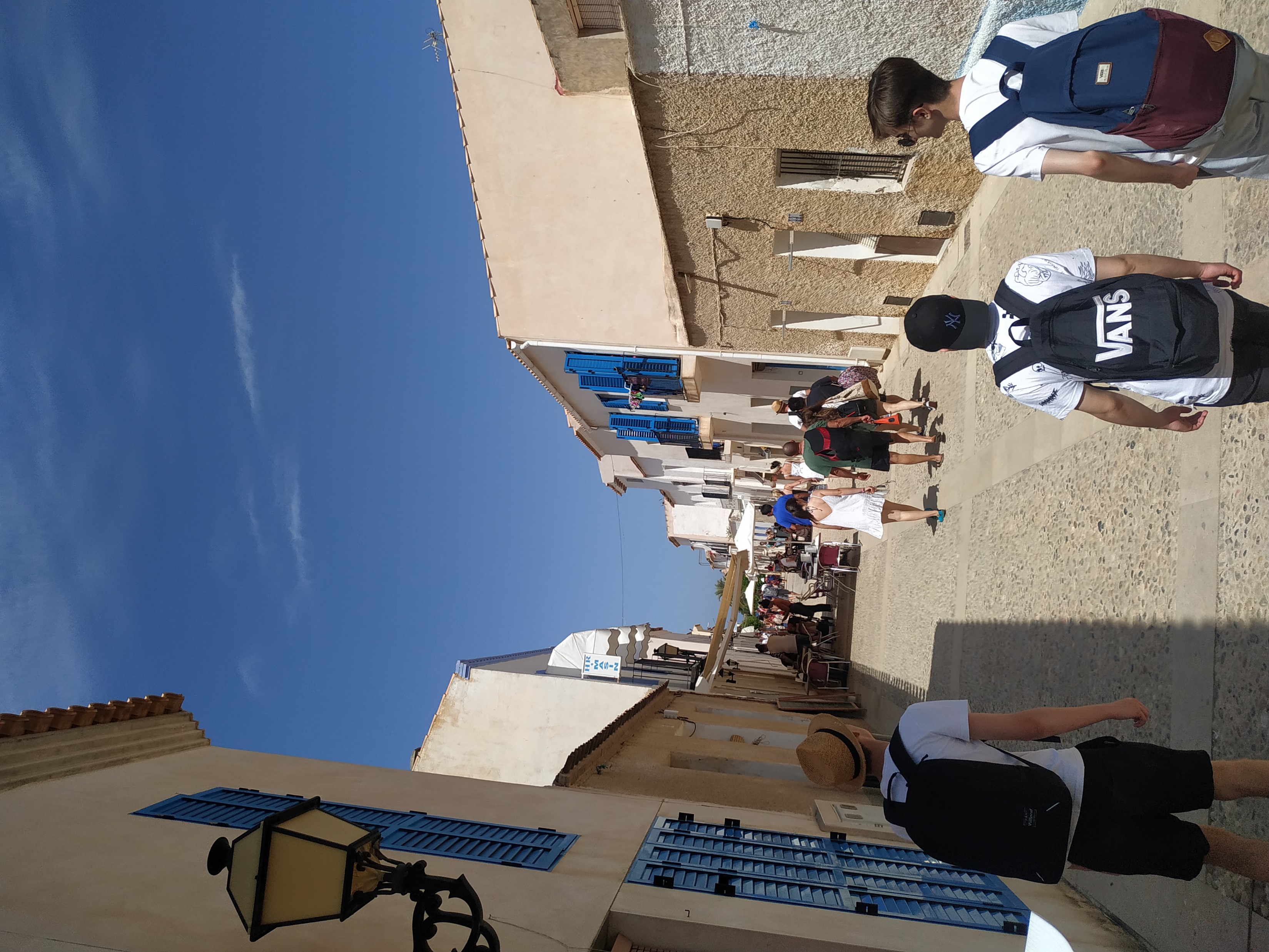 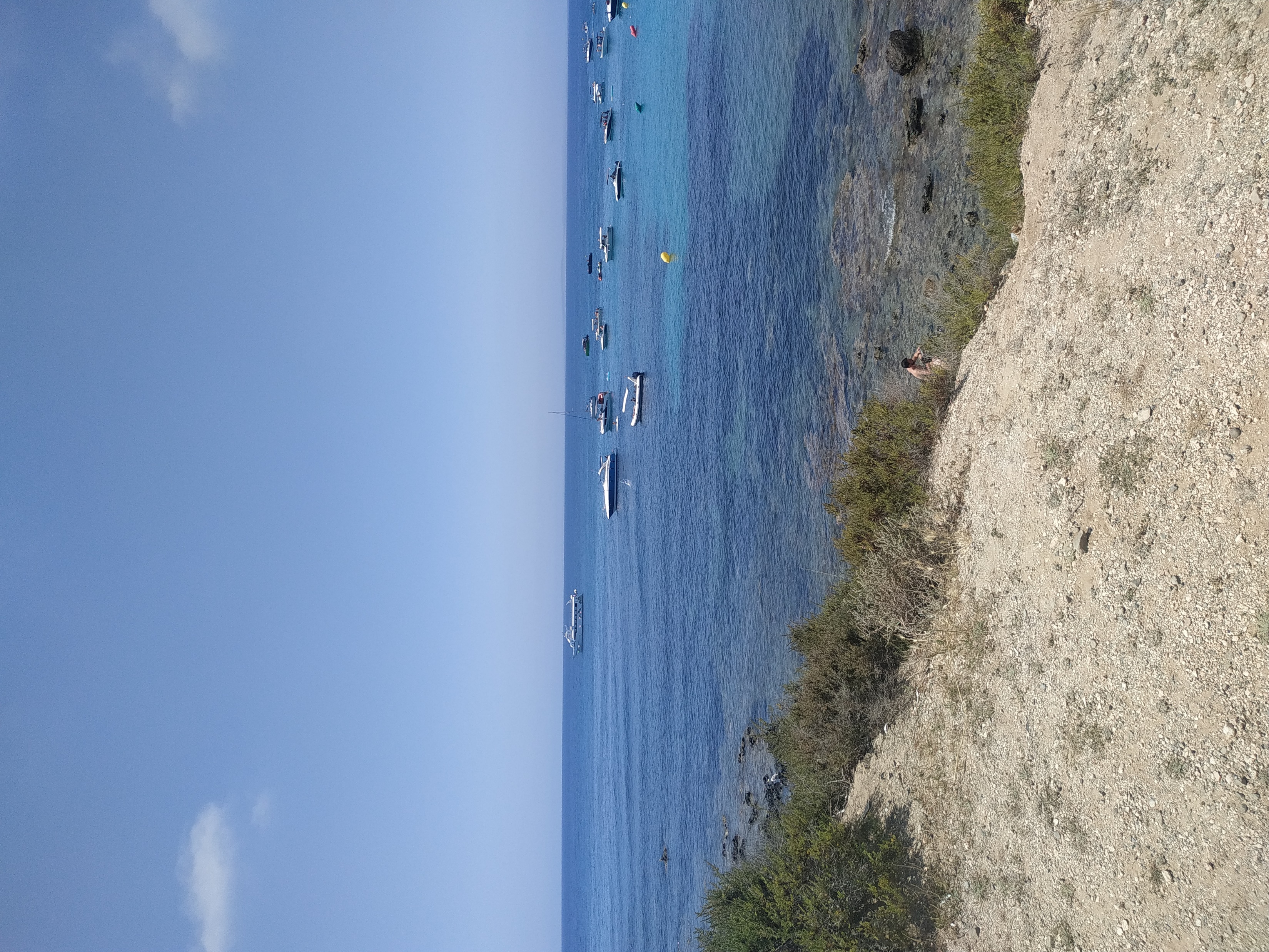 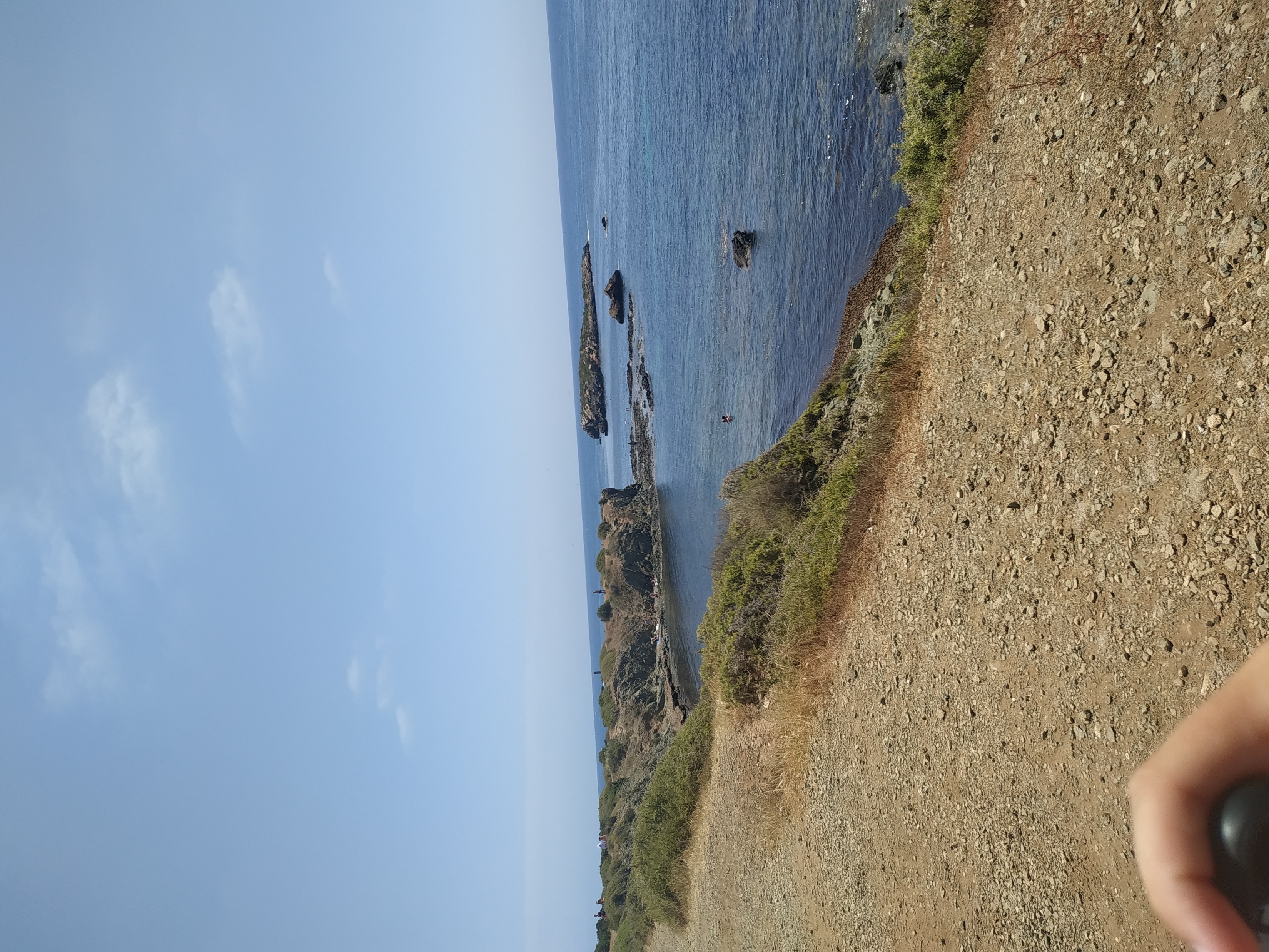 Santa Bárbara (castle)
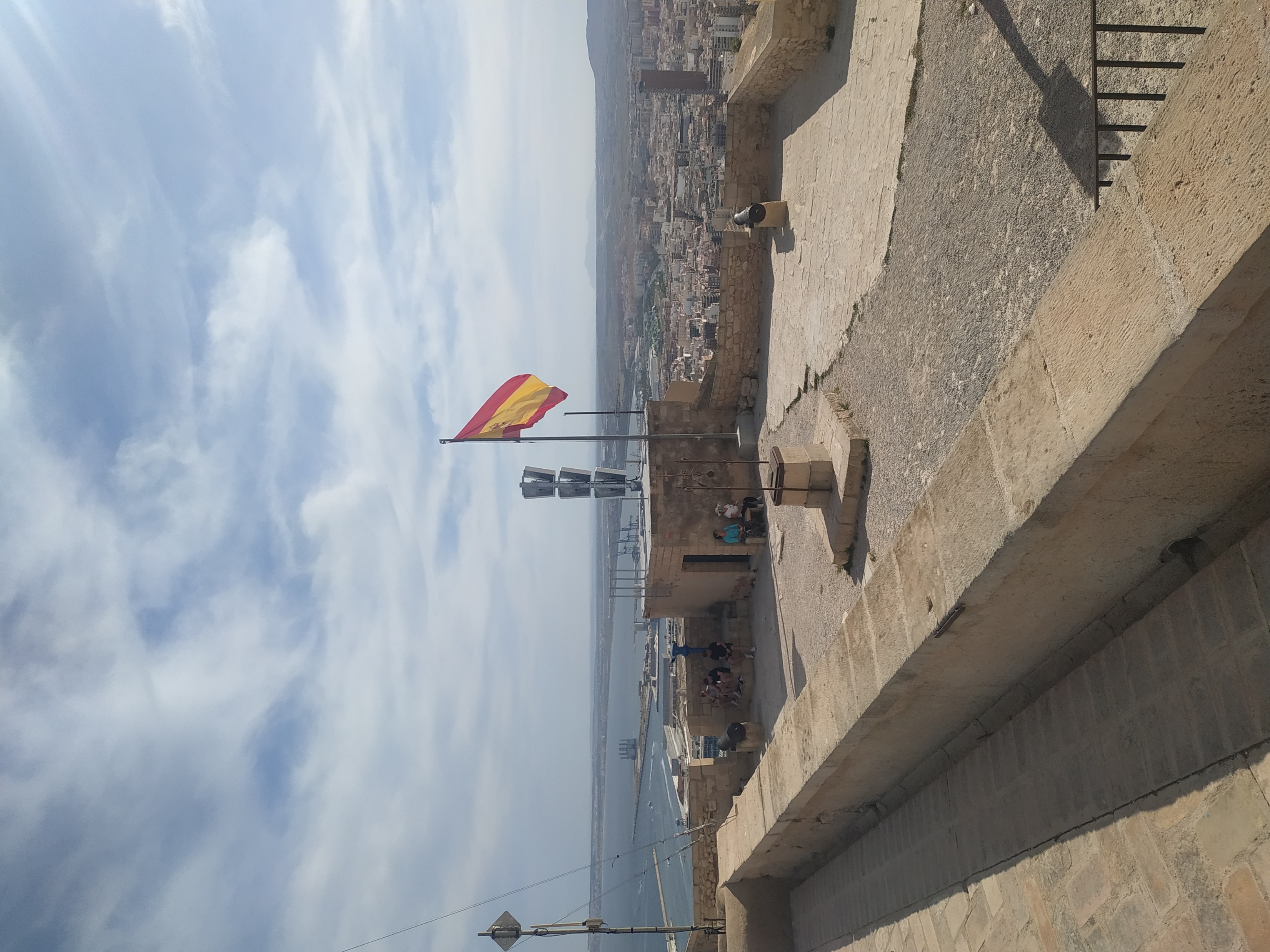 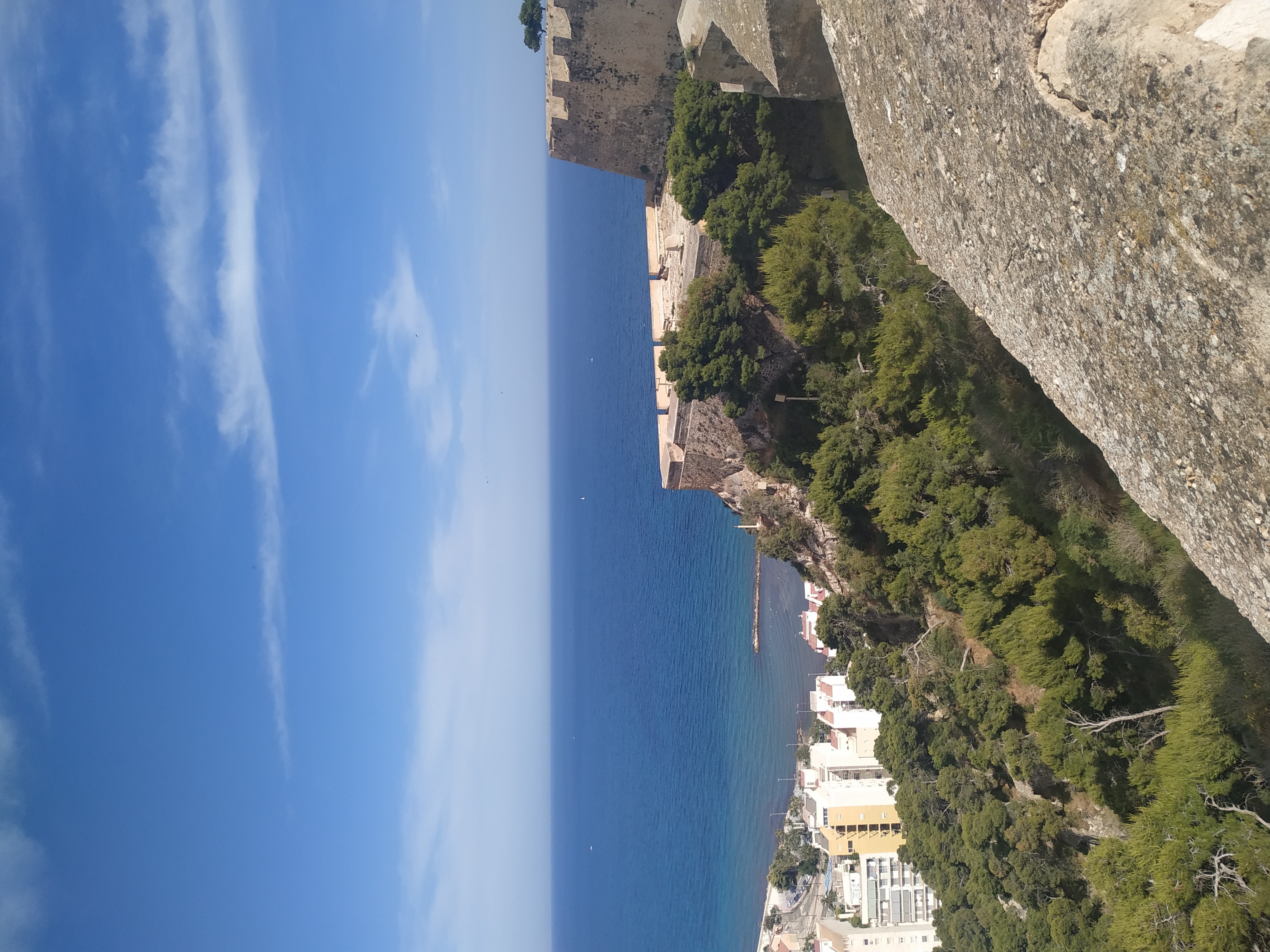 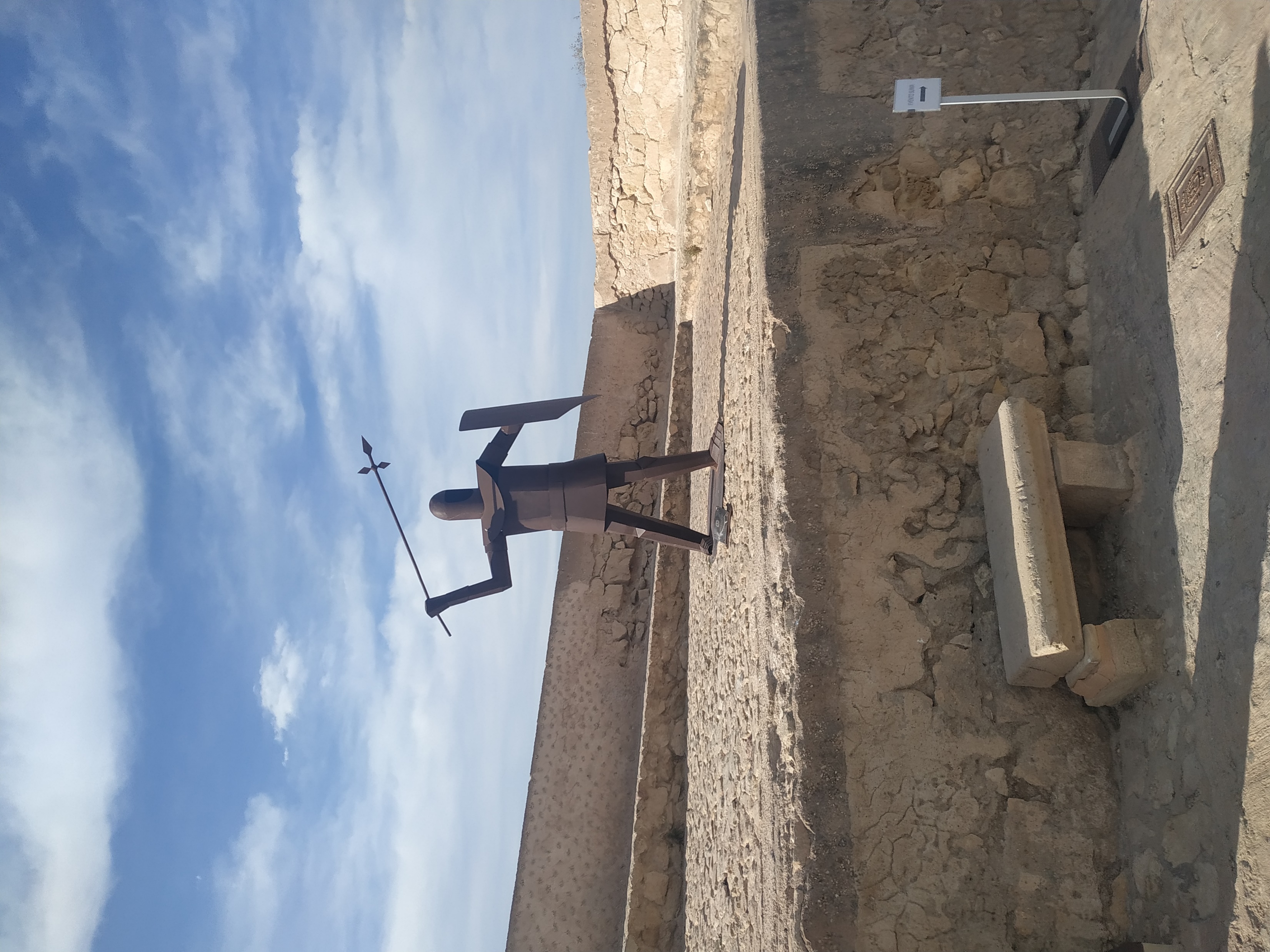